A multiagent approach for virtual tissue morphogenesis
Vincent Rodin,
Anne Jeannin-Girardon, Abdoulaye Sarr,
Jérémy Rivière, Alexandra Fronville, Pascal Ballet
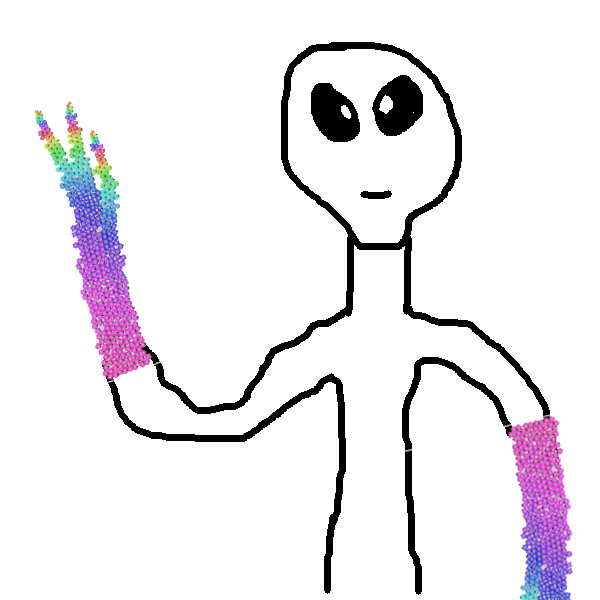 Lab-STICC, UMR 6285, CNRS,
Computer Science Dept,
University of Brest, France
cBio 2015, vincent.rodin@univ-brest.fr
1
Lab-STICC
Virtual Reality  Virtual Biology
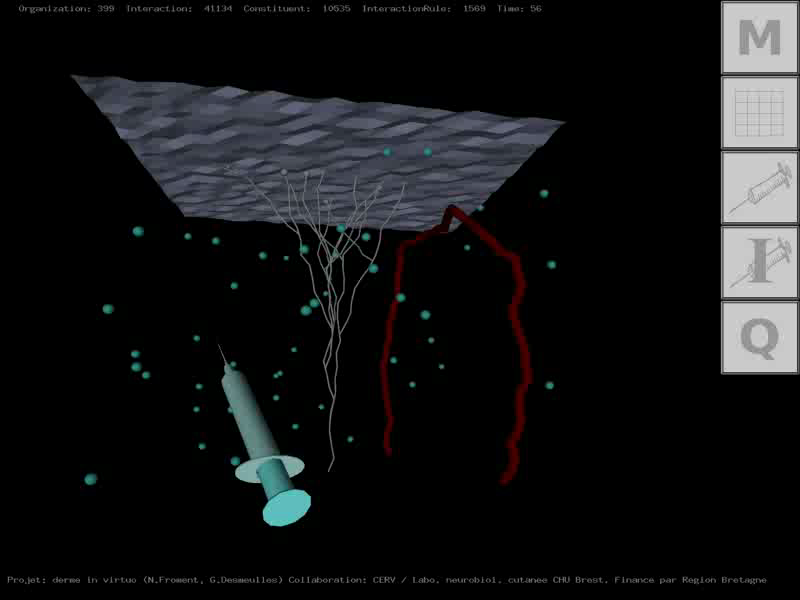 Multi-Agent System approach
Interaction between virtual cells and/or molecules
cBio 2015, vincent.rodin@univ-brest.fr
2
Context (1/3)
cBio 2015, vincent.rodin@univ-brest.fr
3
Context (2/3)
cBio 2015, vincent.rodin@univ-brest.fr
4
Context (3/3)
cBio 2015, vincent.rodin@univ-brest.fr
5
Outline
Introduction

 Virtual cell model

                        Structure, cycle, abilities, interactions & constraints

 Virtual chemistry model

 Parallel implementation

  OpenCL, model coupled with a MAS, 106 cells

 Starfish growth… a simplified model

 Towards morphogenesis modeling ?

 Morphogenesis modeling : our approach based on viability

 Morphogenesis modeling : our model, a case study

 Future works
cBio 2015, vincent.rodin@univ-brest.fr
6
Introduction (1/4)
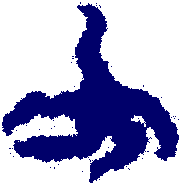 Tissue morphogenesis:
Tissular level
processes
Macroscopic
scale
Is a multi-scale phenomenon

 Can be addressed through
    continuous/discrete models

 Involves many of interacting
    entities (cells, molecules, etc.)
Cell/Cell &
cell/ECM
interactions
Mesoscopic
scale
Sub-cellular/
molecular processes
Microscopic
scale
cBio 2015, vincent.rodin@univ-brest.fr
7
Introduction (2/4)
Tissue morphogenesis: continuous VS discrete approaches
Continuous approaches
Discrete approaches
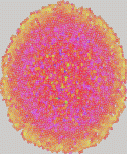 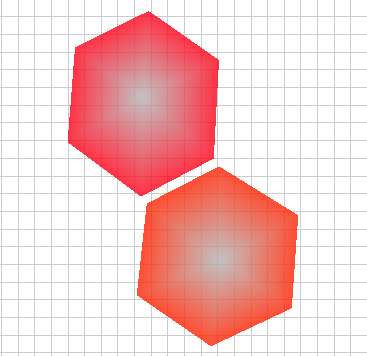 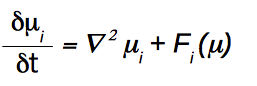 Consider population  
   instead of individuals

 Adapted for large
    scale simulation

 Take into account
    the whole system
Local interactions definition
   global emerging behaviors

 Require a large amount
    of computation time

 Can focuse on a small part   
    of the system
cBio 2015, vincent.rodin@univ-brest.fr
8
Introduction (3/4)
Tissue morphogenesis: our approach is hybrid
Continuous approaches
Discrete approaches
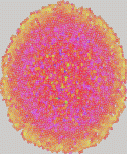 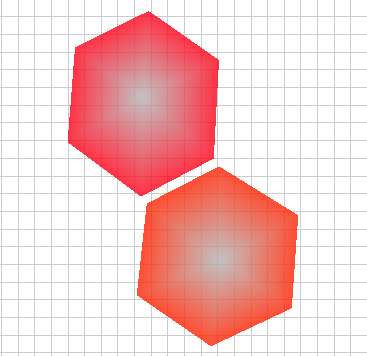 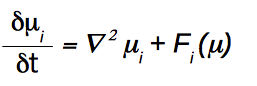 But, we choose to favor discrete approaches:
Discrete modeling of entities allows variability
    in cell population… and allows cell differentiation

 Individual Based Models (IBM) are often suited
    for a parallel implementation

 Continous approach can be used when needed
    (chemical gradient, etc.)
cBio 2015, vincent.rodin@univ-brest.fr
9
Introduction (4/4)
Discrete cellular models
Some models focus on the internal dynamics of cells

     too complex to simulate tissue
Some models focus on cell behaviors

     mitosis, differentiation, etc.
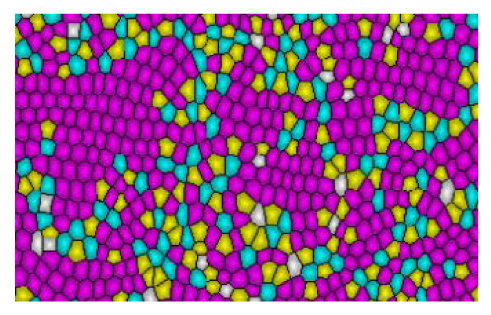 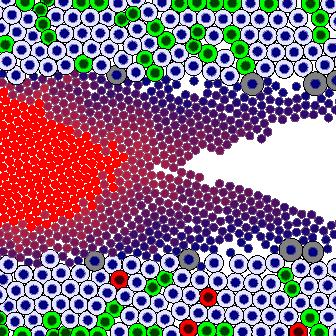 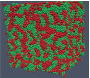 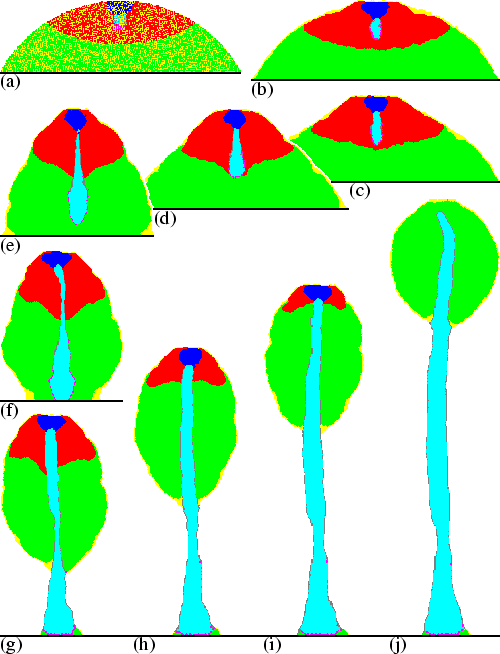 Marée et al, 2001
Li et al, 2012
Macklin et al, 2012
Kang et al, 2014
Some models are parallelized using various frameworks

  OpenMP, MPI, Posix thread, CUDA, openCL, etc.

  Laptops, standard PC, Super Computer, Grid, etc.
cBio 2015, vincent.rodin@univ-brest.fr
10
Virtual cell model (1/6)
Virtual cell structure: mass/spring system


 n+1 nodes

	membrane, cytoskeleton, cortex
Cell deformation
Virtual cell cycle: very (too) simple one


 finite-state machine

	no checkpoint
Cell control
Virtual cell mechanotransduction
Cell physical constraint evaluation
11
cBio 2015, vincent.rodin@univ-brest.fr
Virtual cell model (2/6)
Virtual cells agents
behaviors and abilities
Interacting cells
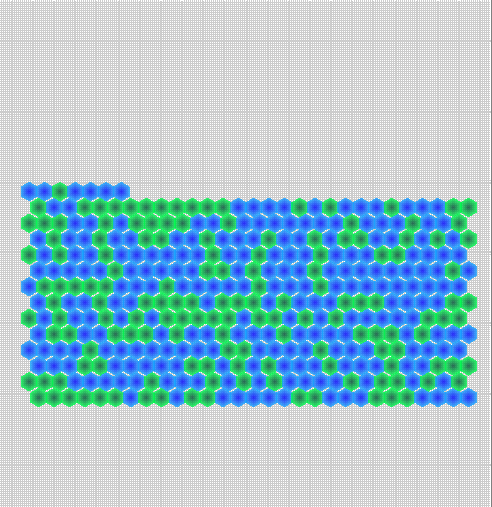 deformation

 motility

 migration along a molecular gradient

 molecules consumption/production

 differentiation

 mitosis

 apoptosis/necrosis

 cell interactions

 mechanotransduction
Example: cell sorting
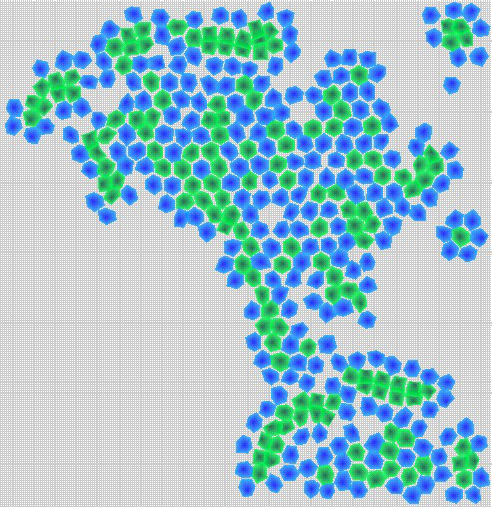 cBio 2015, vincent.rodin@univ-brest.fr
12
Virtual cell model (3/6)
Mitose and cell interactions
Division Axis
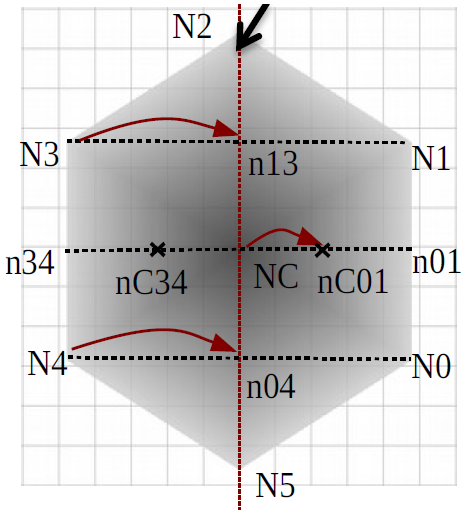 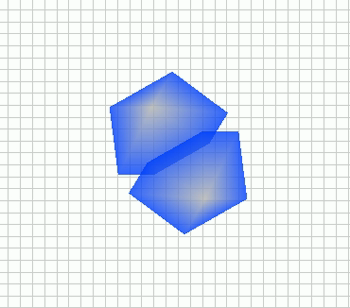 Mitose

 	orientated mitosis
	given an axis
division.mp4
Cell adhesion/repulsion

 	differential interaction:
simplified mechanism
(selected nodes bind with the
center of the neighbouring cell)
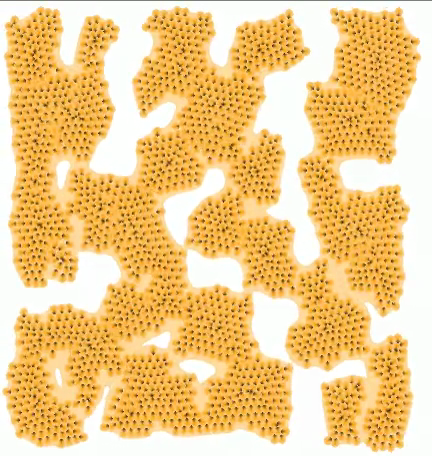 aggregation.mp4
cBio 2015, vincent.rodin@univ-brest.fr
13
Virtual cell model (4/6)
Mechanical constraints evaluation
 Mechanotransduction 
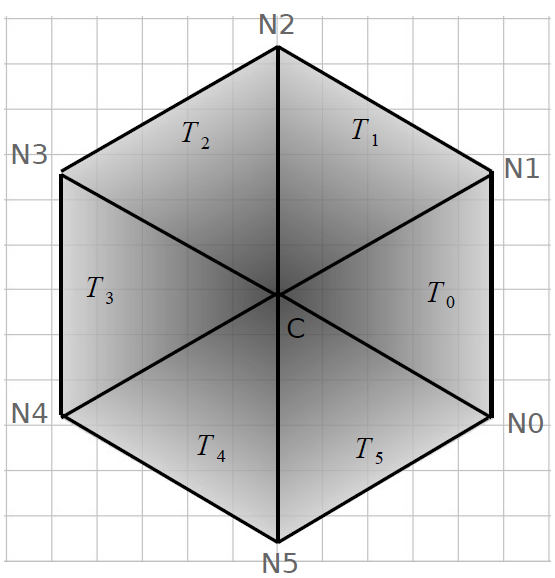 Surface compression/stretching

 	sum of the area triangles
     composing the cell
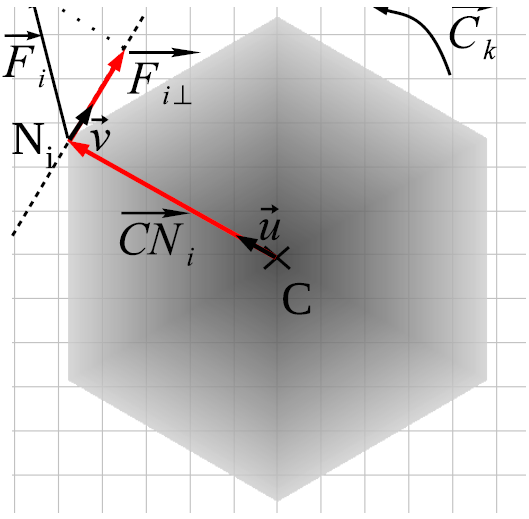 Shearing constraints 

 computation of the couple cells ungerdo
cBio 2015, vincent.rodin@univ-brest.fr
14
Virtual cell model (5/6)
Hypothesis:
The compression/stretching constraints cells undergo can induce a differentiation
We represent a cell differentiation by a change in the cell’s color
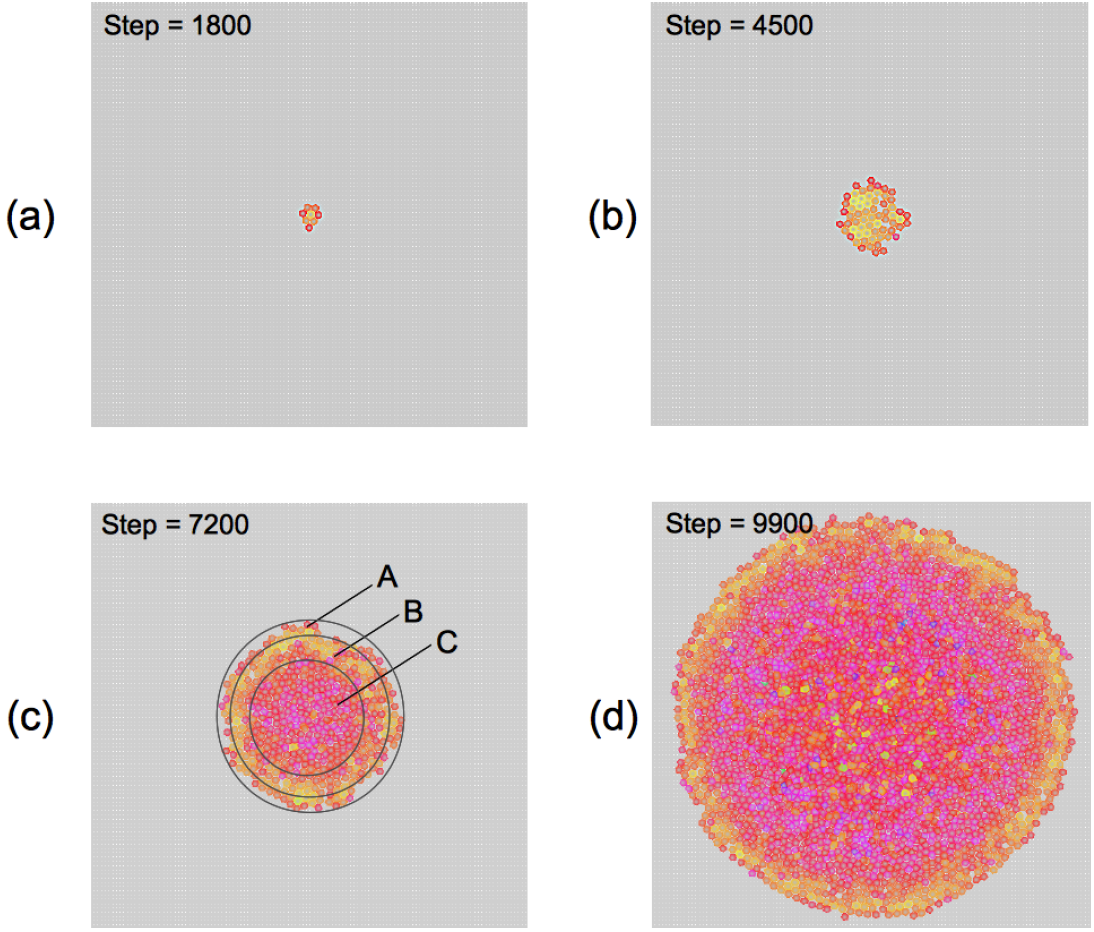 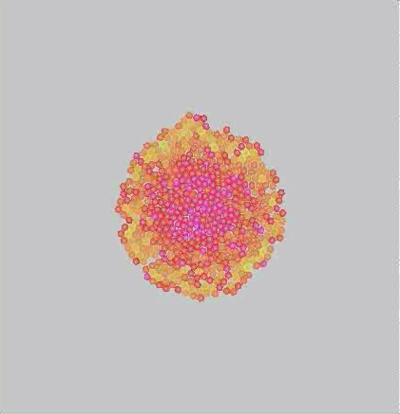 compression.mp4
cBio 2015, vincent.rodin@univ-brest.fr
15
compression.mp4
Virtual cell model (6/6)
Hypothesis:
The shearing constraints
cells undergo can induce a differentiation
We represent a cell differentiation by a change in the cell’s color
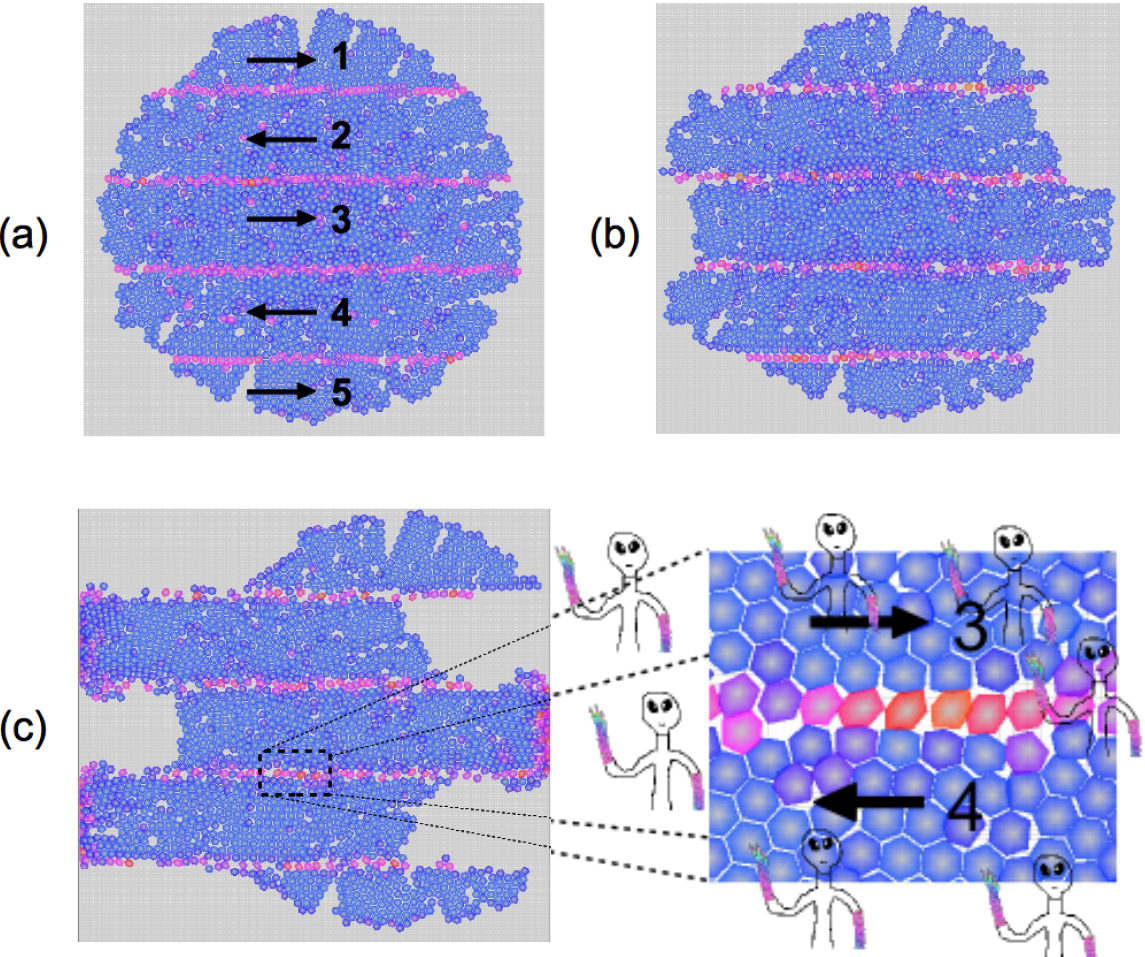 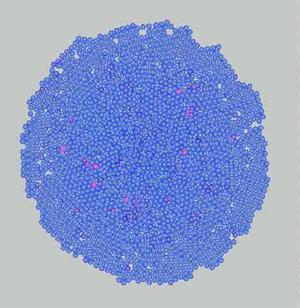 shear.mp4
cBio 2015, vincent.rodin@univ-brest.fr
16
Virtual chemistry model (1/2)
Discrete molecular level
modelized with 
diffusion/reaction equations
δi(x,t)
δt
Di Δi(x,t) – Ri(x,t)
=
Set of molecules.	Ex: {A, B,C}
 Set of reactions.	Ex: {2A + B  C}
 Set of 2D discrete layers.
    One grid layer per molecule type
 Equations solved in 2 steps:
    1) diffusion
    2) reaction
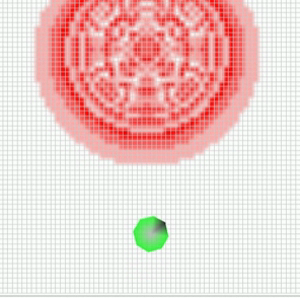 migration_chemical_gradient.mp4
cBio 2015, vincent.rodin@univ-brest.fr
17
Virtual chemistry model (2/2)
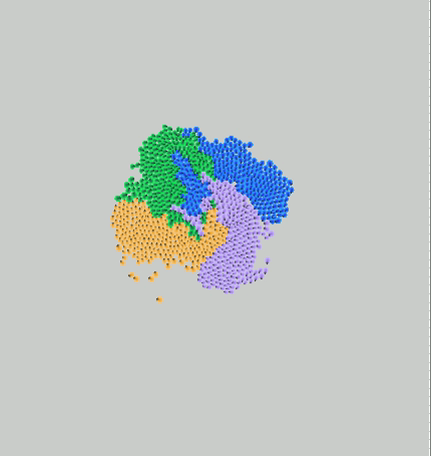 produces
consumes
proliferation.mp4
A
TA
TB
B
TD
D
TC
C
cBio 2015, vincent.rodin@univ-brest.fr
18
Parallel implementation (1/3)
Parallel hardware and device are everywhere

 Parallel programing gets easier

 Numerous parallel frameworks are available
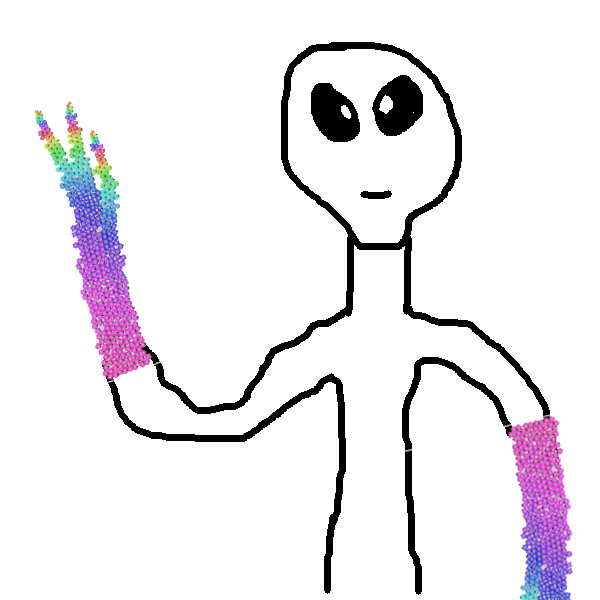 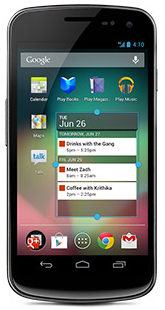 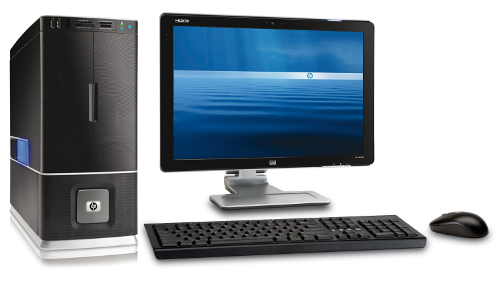 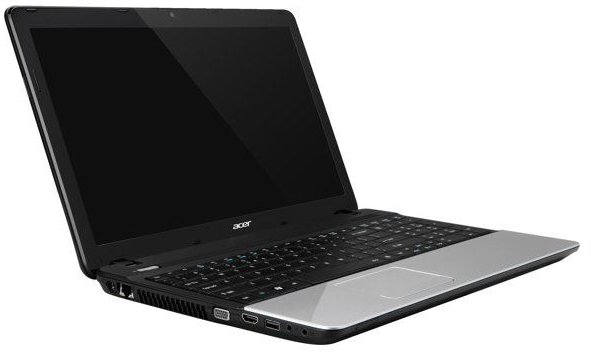 Our model seems well adapted to parallel implementation

 We choose to use the OpenCL framework to implement it
     we can use CPUs, GPUs, FPGAs, etc.
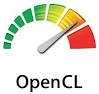 cBio 2015, vincent.rodin@univ-brest.fr
19
Parallel implementation (2/3)
Fine grained implementation: a cell = an OpenCL core
     model coupled with a Multi-Agent System
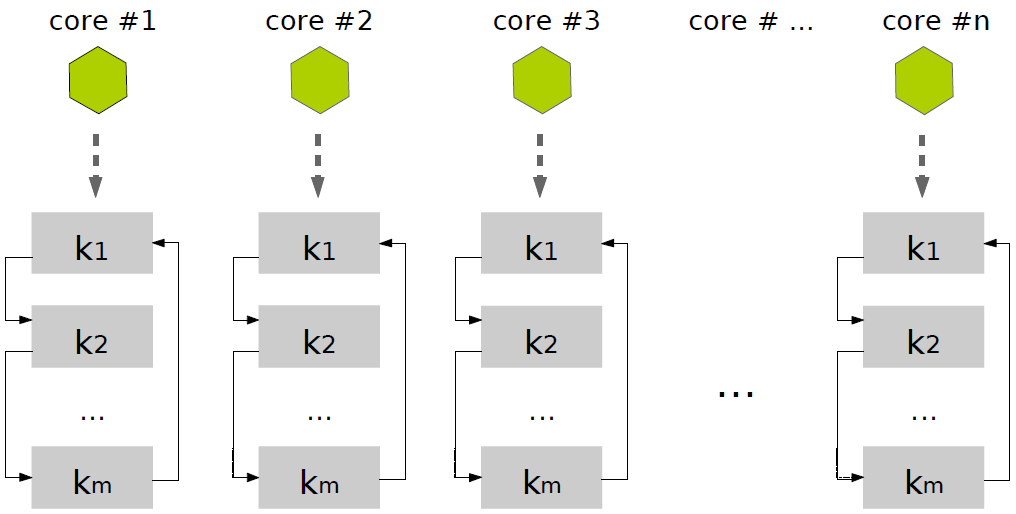 Kernel k1: computes forces
Kernel k2: integrates forces
                 (Euler method)
Data stored into structures of arrays: nodes, etc.
    adapted data structure for GPU: a cell = an id
Cells are located in a discrete 2D environment
    repulsion: one cell (center node) per grid element
No synchronization
required

Virtual chemistry: a chemistry grid element = an OpenCL core
     each core, two synchronized tasks: 1) diffusion and 2) reactions
cBio 2015, vincent.rodin@univ-brest.fr
20
Parallel implementation (3/3)
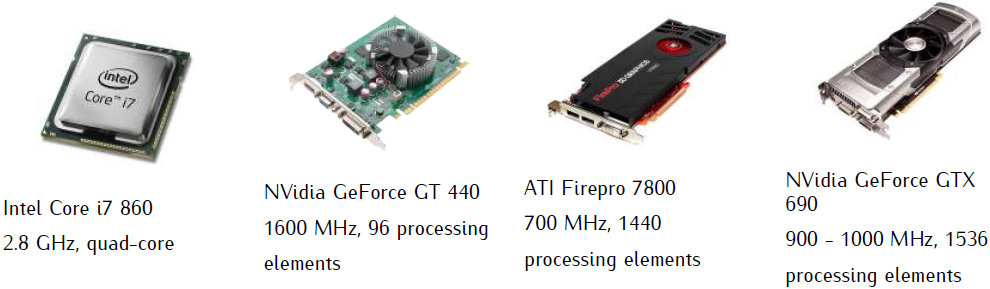 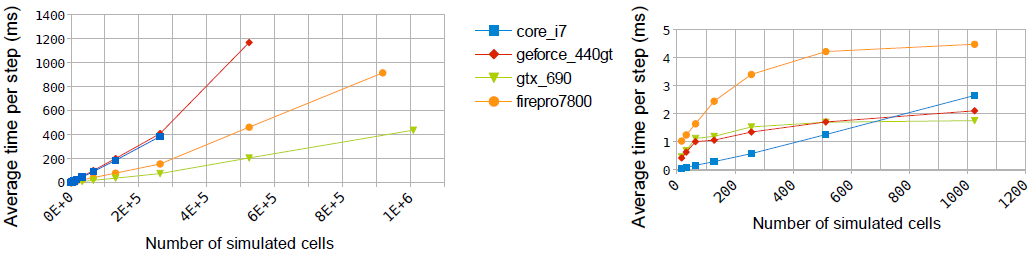 (cell sorting)
(cell sorting)
cBio 2015, vincent.rodin@univ-brest.fr
21
Starfish growth (1/2)
a simplified model
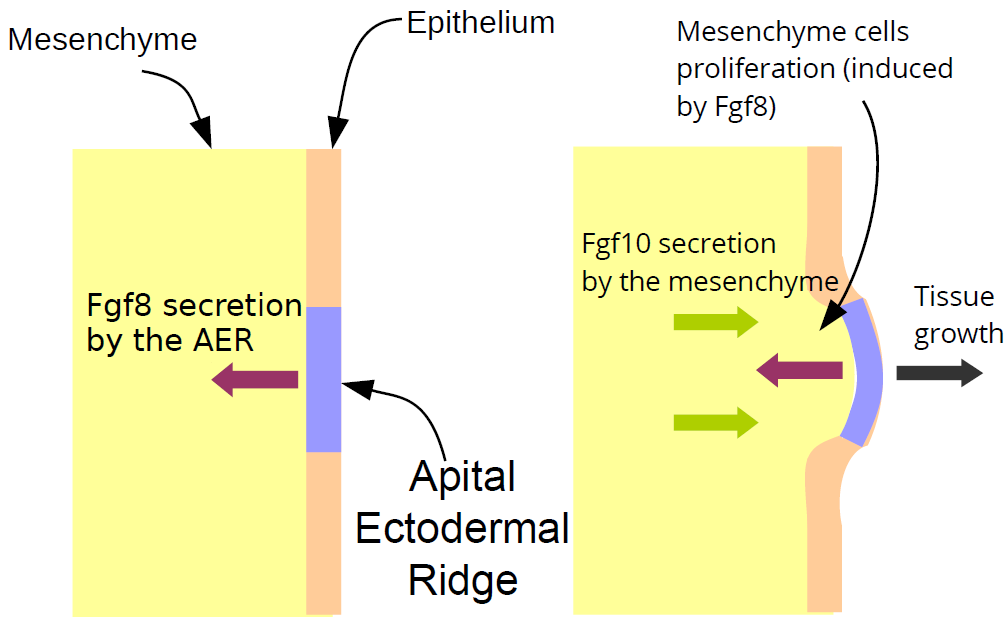 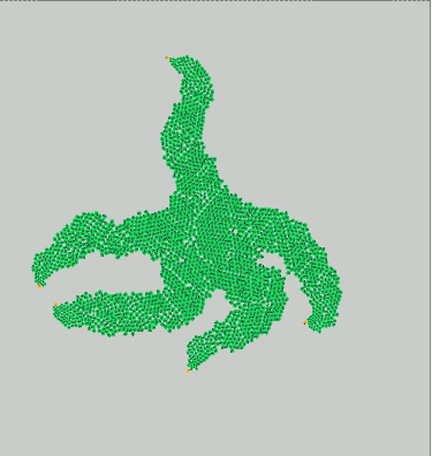 - AER Cells secrete Fgf8 molecules
 Fgf8 molecules induce mesenchyme
  cells proliferation
 Mesenchyme cells response to Fgf8
  by secreting Fgf10 molecules
- Fgf10 molecules maintain Fgf8 secretion
starfishgrowth.mp4
Problem: we put the right   
 cells at the right places….
cBio 2015, vincent.rodin@univ-brest.fr
22
Starfish growth (2/2)
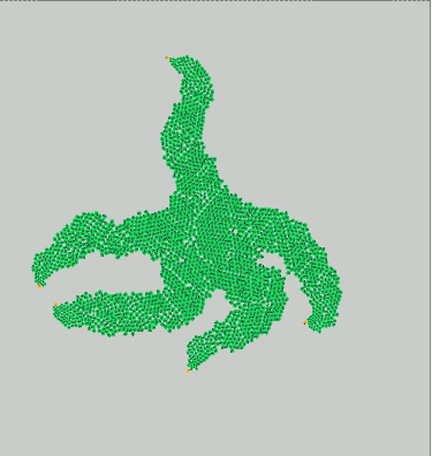 What is the « program » ?
cBio 2015, vincent.rodin@univ-brest.fr
23
Towards morphogenesis modeling..?(1/2)
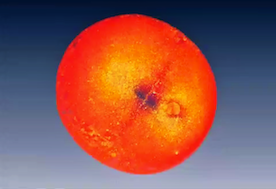 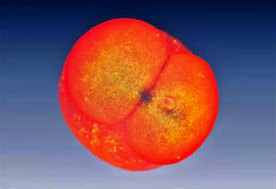 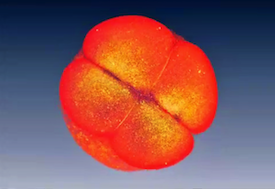 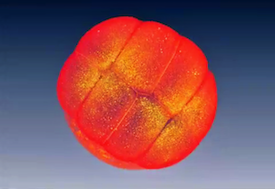 Early zebrafish embryo, from [N. Olivier et al, 2010]
During early embryogenesis, we can see (probable) :

 Geometric segmentation

 Deterministic process
What is the program within cells that controls their placement and their differentiation at the early embryogenesis ?
cBio 2015, vincent.rodin@univ-brest.fr
24
Towards morphogenesis modeling..?(1/2)
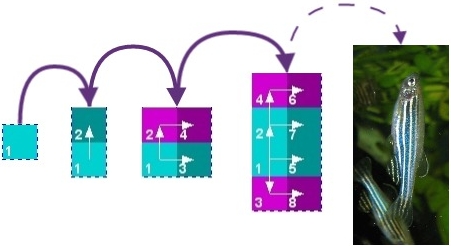 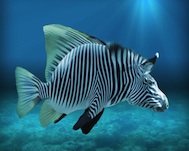 Idea:

 Find a mathematical model of a well-guided morphogenesis

 Generate, from a single cell, all early tissues and the  
    associate programs
Problem:

 Huge number of possibilities !
Our response:

 Tissue morphogenesis is a viability problem !
cBio 2015, vincent.rodin@univ-brest.fr
25
Morphogenesis modeling :
Our approach (1/2)
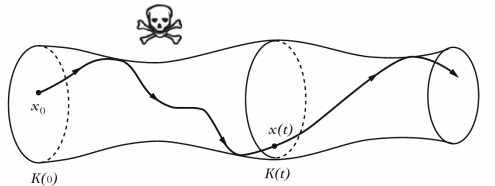 Our response:

 Tissue morphogenesis
    is a viability problem !
Graph of viable evolution in a tube,
from [J.P. Aubin, 2001]
Viability Theory (J.P. Aubin, 1991)

 Offers concepts and methods to control a dynamic   
    system to remain in a set of constraints.
cBio 2015, vincent.rodin@univ-brest.fr
26
Morphogenesis modeling :
Our approach (2/2)
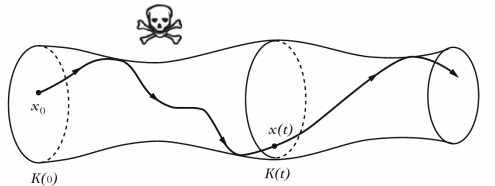 Graph of viable evolution in a tube,
from [J.P. Aubin, 2001]
Viability concepts in morphogenesis

A shape is a state

The directions of division are the controls

The tissues evolve under constraints

A shape can be set as a target
cBio 2015, vincent.rodin@univ-brest.fr
27
Morphogenesis modeling :
Our model (1/2)
D
x: Mother cell
d=1

The Environment E: a grid


A cell x : a square which can be placed in the environment

A genetic action d  which can be applied by a cell :

 d ∈ {  ,  ,  ,  ,  , ∅ } or simply  d ∈ { 1 , 2 , 3 , 4 , 5 , 6  }

A genetic action d allow to describe a cell action :

1. Division        : x       x + d, where d ∈ { 1 , 2 , 3 , 4 } (action)
2. Quiescence : x       x + 5 = x (no action)
3. Apoptosis    : x       x + 6 = 6 (programmed cell death)
M
x        x + 1
Create Daughter
cBio 2015, vincent.rodin@univ-brest.fr
28
Morphogenesis modeling :
Our model (2/2)
A genetic process G : an ordered list of different genetic actions

   Example: G = { 1 , 3 , 2 , 4 , 5 , 6  } ...    A cell control
AT EACH STEP, a cell will apply this algorithm using G:

for ( action = 0 ;  action < G.length ; action = action + 1)
{
 if (G[action] can be applied)
 { 
   Apply G[action] 
   break; /* out of the loop, AT EACH STEP
                 only one action is applied ! */
 }
}

M

D
Currently, when a mitose occurs,
G is transmitted to the daughter cell…
cBio 2015, vincent.rodin@univ-brest.fr
29
Morphogenesis modeling :
A case study (1/5)
From a single cell       :

 What are the all possible tissues to get after
    a given number of divisions (phenotypes) ?

 For each attained tissue, what is the minimal
    underlying genetic process G that governed
    cell division and differentiation (genotypes)?
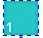 Implementation:

 In 2D, discrete in time and space
 Evolutions of tissues stored using Boost Graph
 Removal of duplicated evolutions :
    same shapes by geometric transformation…        87% less !
cBio 2015, vincent.rodin@univ-brest.fr
30
Morphogenesis modeling :
A case study (2/5)
Attainable tissues after 1 division: 1
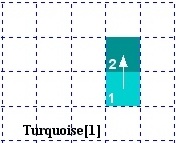 2 cells
Attainable tissues after 2 divisions: 4
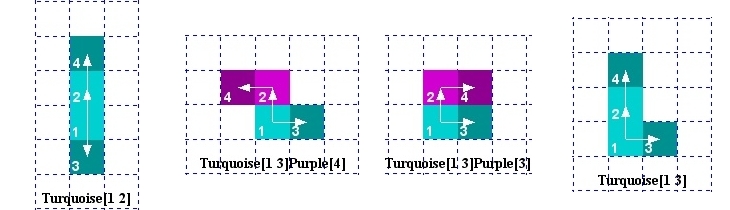 4 cells
cBio 2015, vincent.rodin@univ-brest.fr
31
Morphogenesis modeling :
A case study (3/5)
Attainable tissues after 3 divisions: 61
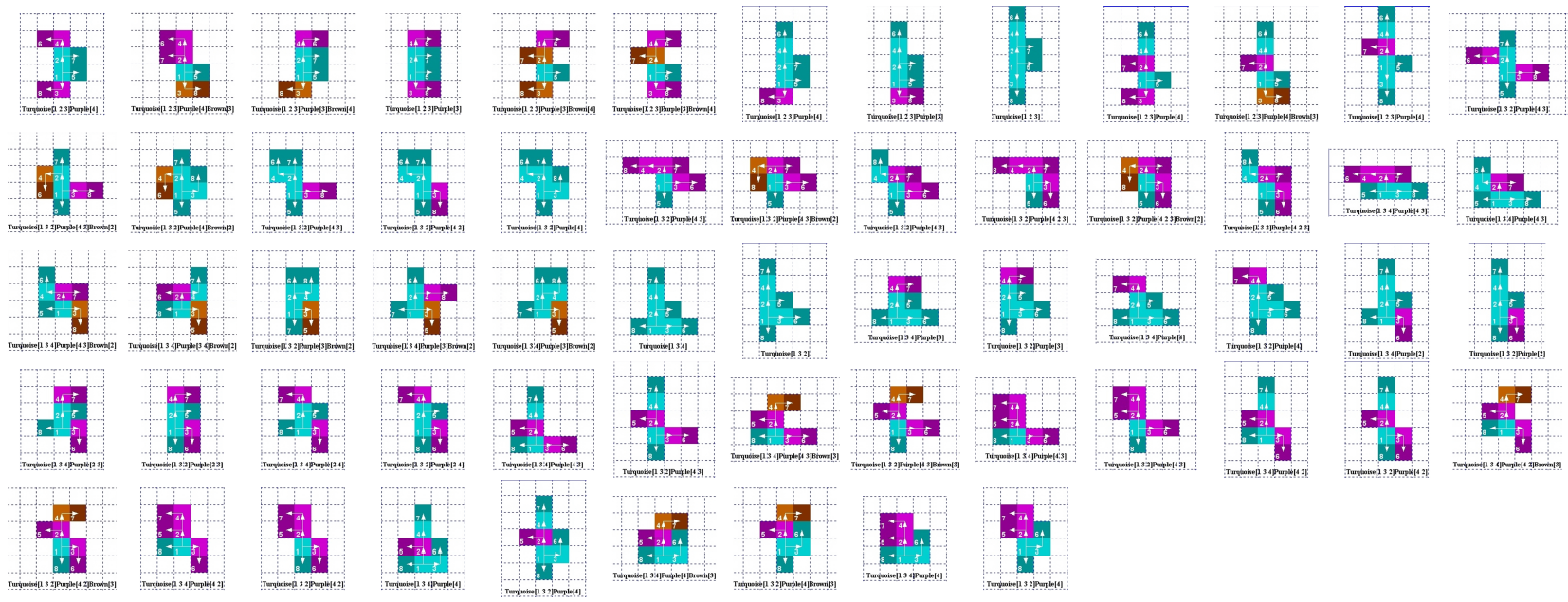 8 cells
cBio 2015, vincent.rodin@univ-brest.fr
32
Morphogenesis modeling :
A case study (3/5)
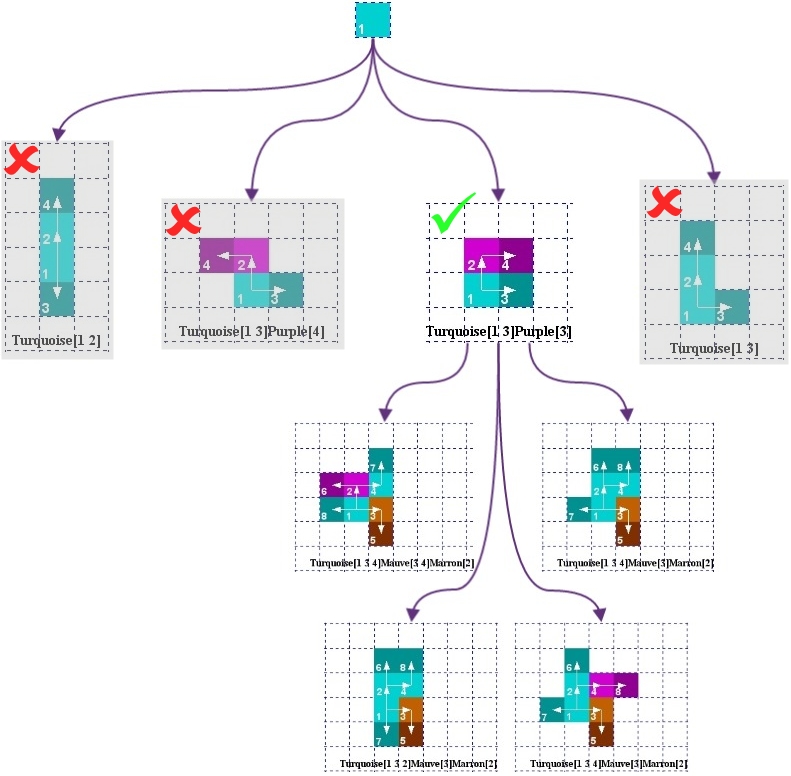 Attainable tissues after
3 divisions
with
selecting after 2 divisions: 4
8 cells
cBio 2015, vincent.rodin@univ-brest.fr
33
Morphogenesis modeling :
A case study (4/5)
Attainable tissues after 4 divisions: 1029
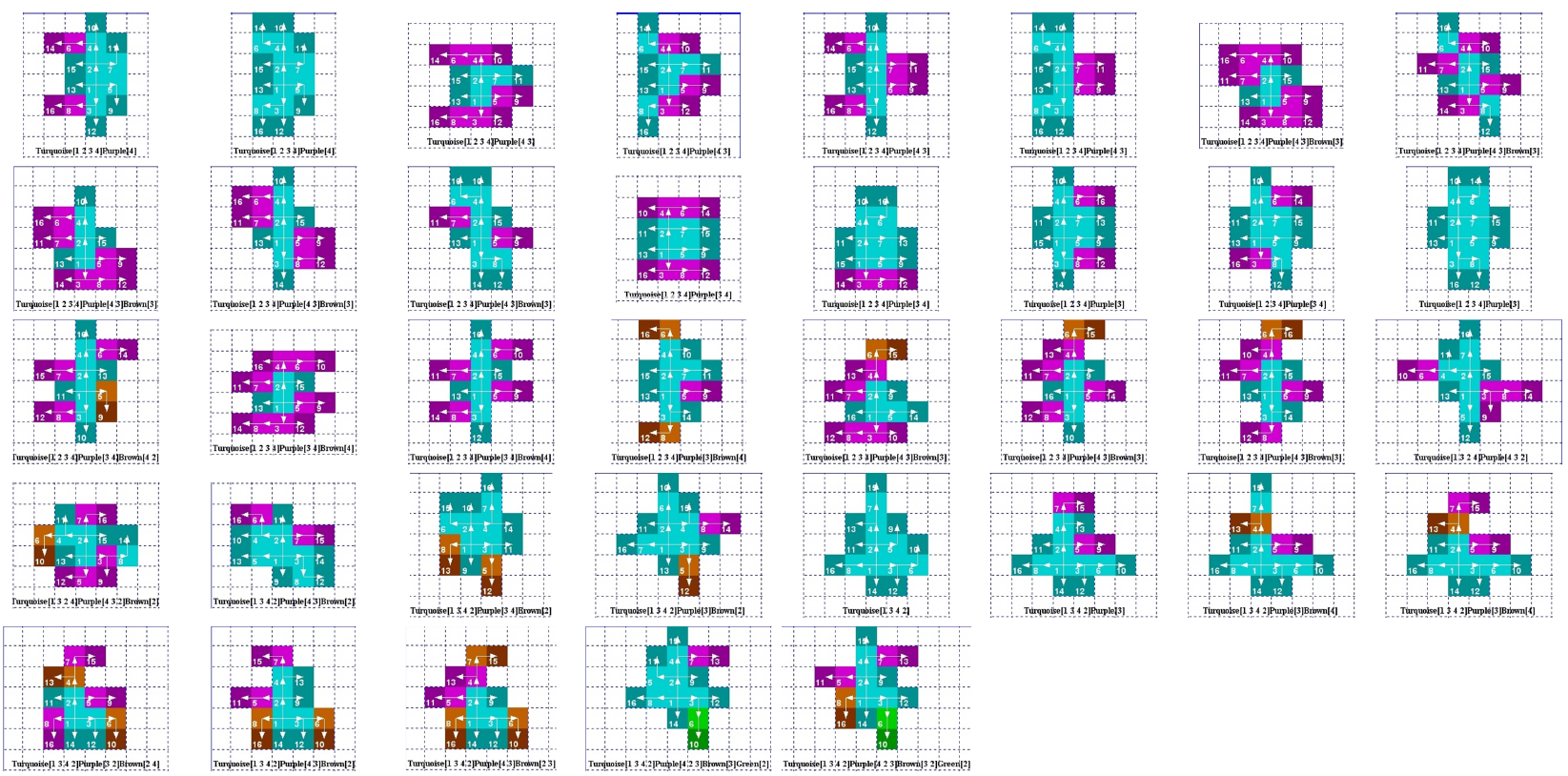 16 cells
cBio 2015, vincent.rodin@univ-brest.fr
34
Morphogenesis modeling :
A case study (5/5)
Selection with regard to symmetry, robustness and bio-inspiration of tissues
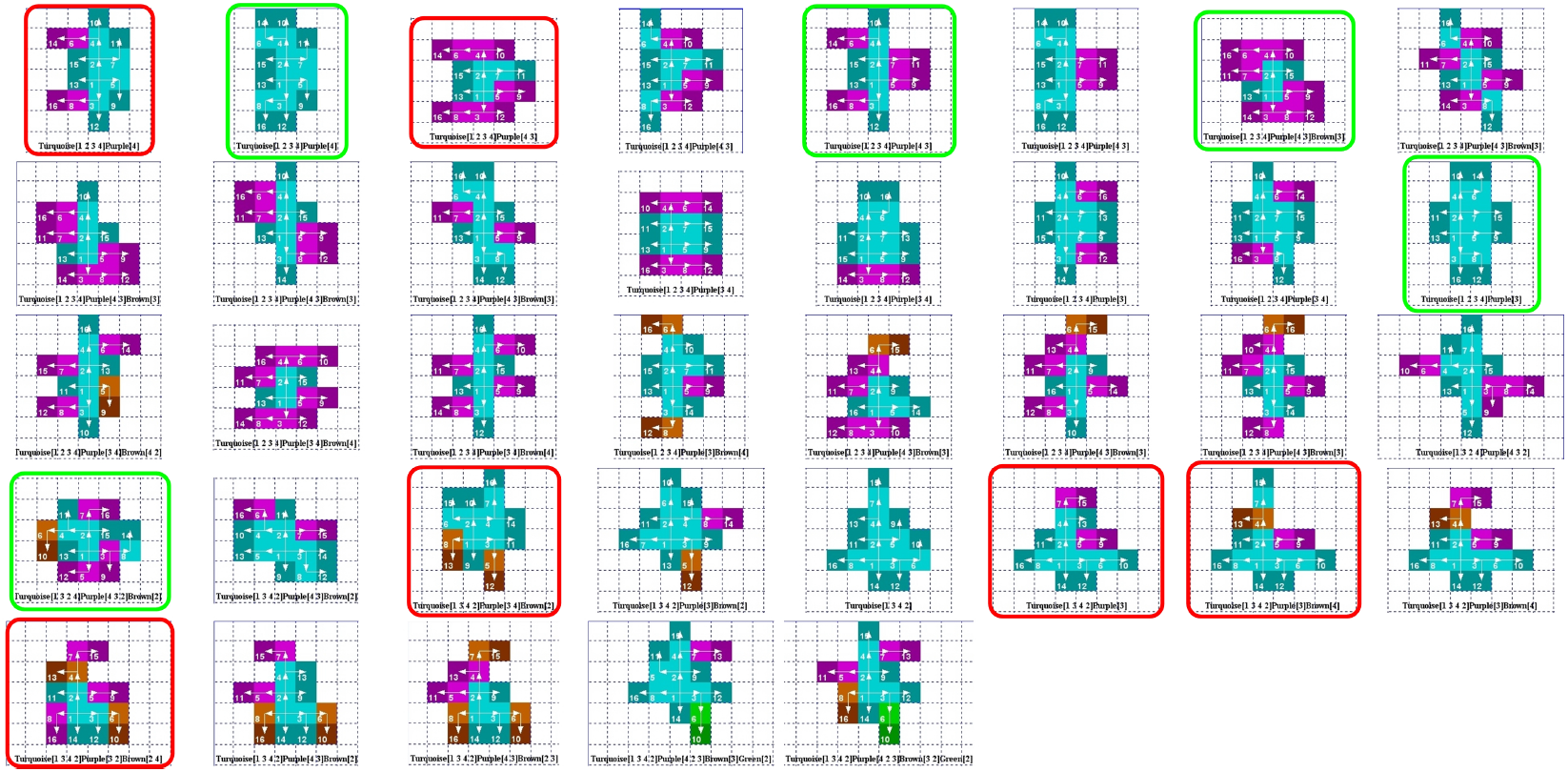 16 cells
cBio 2015, vincent.rodin@univ-brest.fr
35
Morphogenesis modeling :
A case study (5/5)
An example that highlights the link between
phenotype and genotype
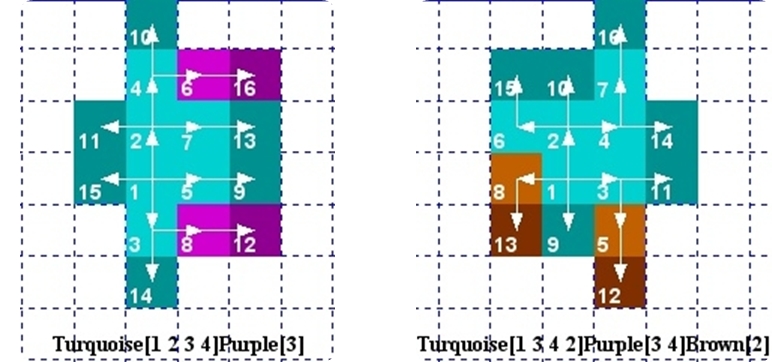 cBio 2015, vincent.rodin@univ-brest.fr
36
Future works
Merge our virtual cell model and our morphogenesis approach

 Use more deeply our morphogenesis model …

 And also study backward morphogenesis
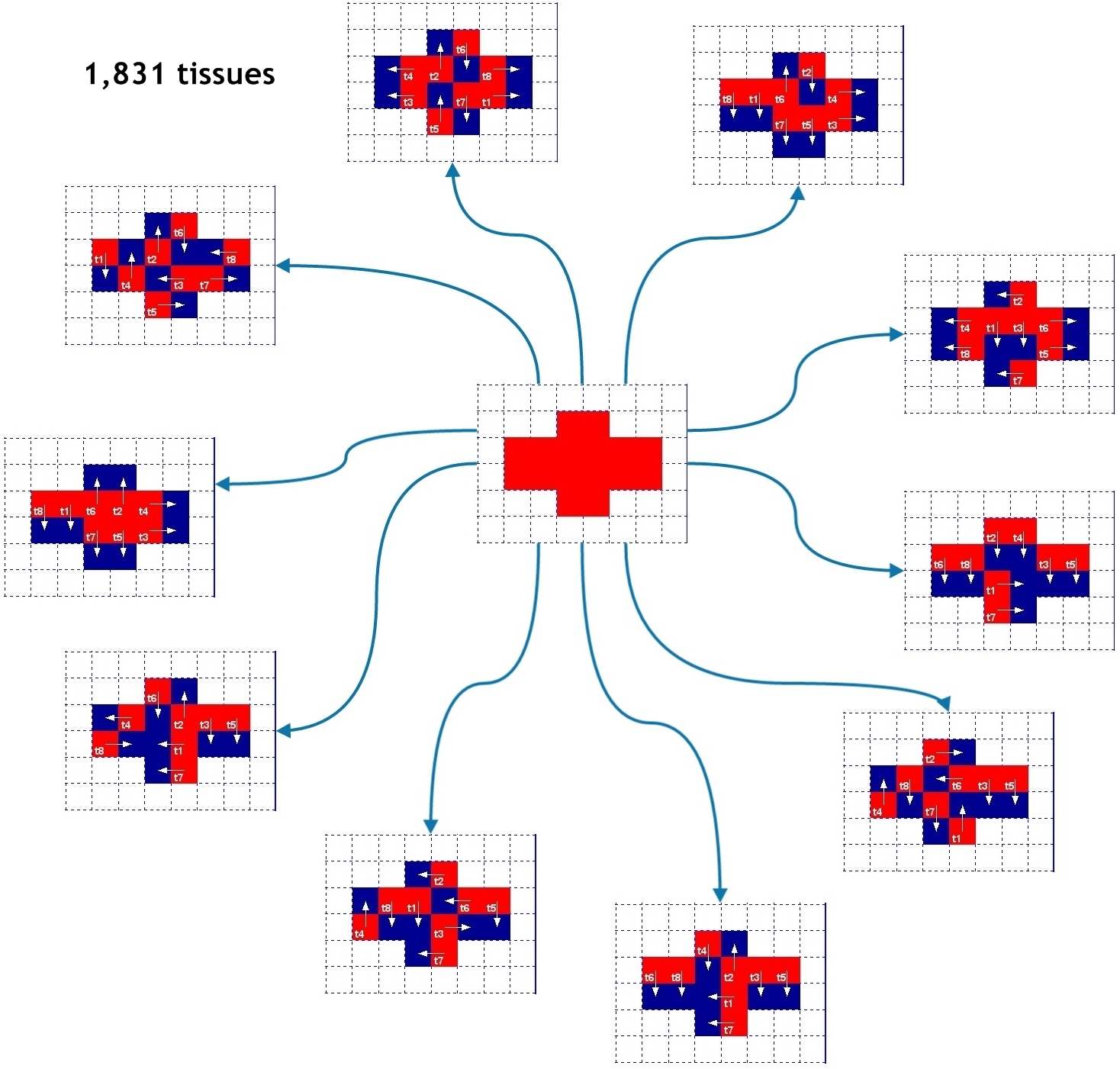 cBio 2015, vincent.rodin@univ-brest.fr
37
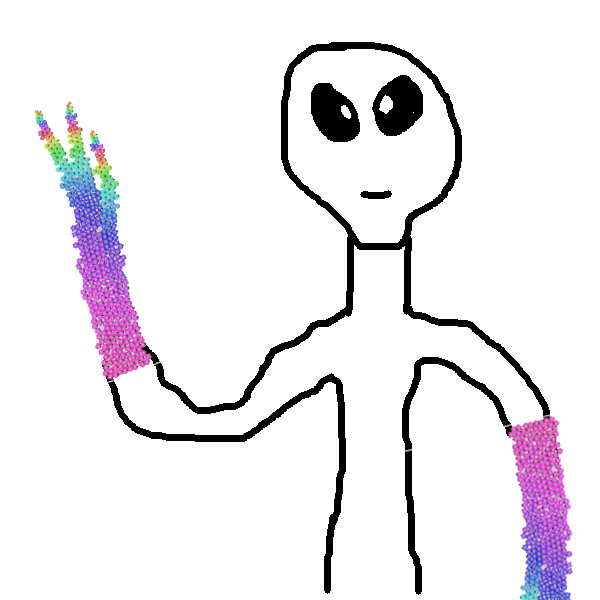 Thank you
A. Jeannin-Girardon et Al, IEEE/ACM Transactions on Computational Biology and Bioinformatics (TCBB), 2015
A. Sarr et Al, 3rd international conference on Theory and Practice of Natural Computing (TPNC), 2014
cBio 2015, vincent.rodin@univ-brest.fr
38
Questions?
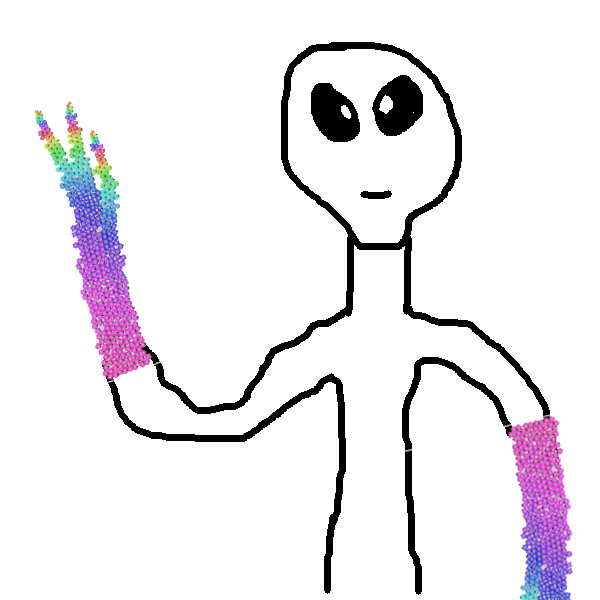 Vincent, why did you do that ?
 Imagine, we integrate in our cells
just a part of the works
presented in cBio 2015…
 We would see, for example, tumor growth taking into account genes, pathways, etc.
 We would predict the effect of radiotherapies, chirurgical acts, etc.
A. Jeannin-Girardon et Al, IEEE/ACM Transactions on Computational Biology and Bioinformatics (TCBB), 2015
A. Sarr et Al, 3rd international conference on Theory and Practice of Natural Computing (TPNC), 2014
cBio 2015, vincent.rodin@univ-brest.fr
39